zasady wnioskowania EFS+
kryteria formalne, rozliczanie, wskaźniki, koszty kwalifikowane
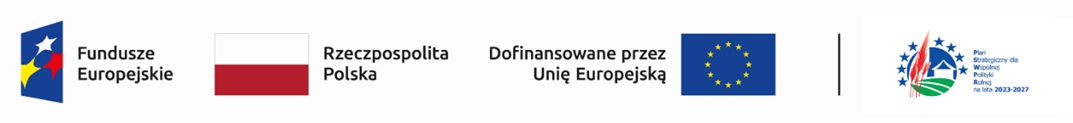 Ważne kwestie
Aspekty środowiskowe
Nowe technologie
Konsekwencje Covid-19
Uwarunkowania wynikające z dokumentów strategicznych
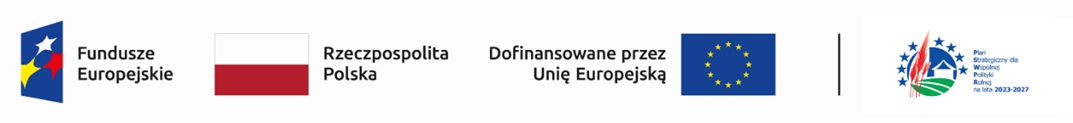 Zasady horyzontalne
(Art. 9 Rozporządzenia „ogólnego”/ramowego)
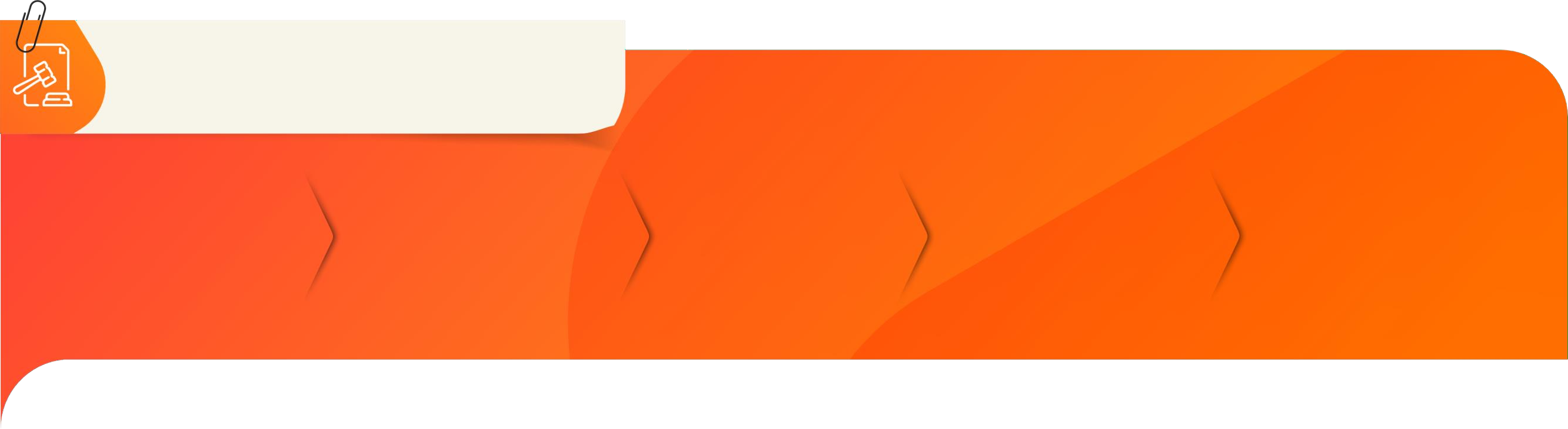 Rozporządzenie PE i Rady (UE) 2021/1060 z dnia 
24 czerwca  2021 í. ustanawiające wspólne przepisy dotyczące  Europejskiego Funduszu Rozwoju Regionalnego,  Europejskiego Funduszu Społecznego Plus, […]
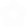 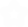 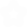 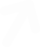 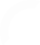 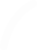 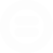 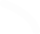 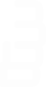 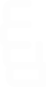 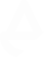 promowanie  równości  szans kobiet   
i mężczyzn,  gender
mainstreaming
zapewnienie
dostępności
dla osób
z niepełnosprawnościami,  w szczególności  podczas wdrażania projektów
wspieranie  zrównoważonego  rozwoju,
określonego w art. 11 TFUE,   z uwzględnieniem celów ONZ dot. zrównoważonego rozwoju,          a także porozumienia paryskiego i zasady „nie czyń poważnych  szkód” (przy pełnym poszanowaniu  dorobku prawnego Unii w dziedzinie  środowiska).
zapobieganie  wszelkiej  dyskryminacji
ze względu na płeć, rasę  lub pochodzenie etniczne,  religię lub światopogląd,  niepełnosprawność, wiek  lub orientację seksualną
poszanowanie praw  podstawowych oraz przestrzeganie praw
filary Praw  Podstawowych  Unii Europejskiej
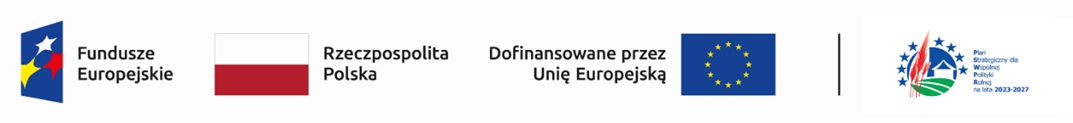 Karta praw podstawowych
Karta praw podstawowych składa się z preambuły oraz 54 artykułów rozdzielonych między 7 rozdziałów: 
1. Godność człowieka 
2. Wolności 
3. Równość 
4. Solidarność 
5. Prawa obywatelskie 
6. Wymiar sprawiedliwości 
7. Postanowienia ogólne
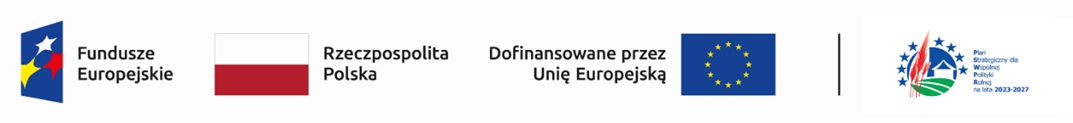 EFS - Kryteria formalne 1
1. Wniosek został sporządzony w języku polskim
2.Grantobiorca oraz ew. partnerzy nie podlegają wykluczeniu związanemu z zakazem udzielania dofinansowania podmiotom wykluczonym lub nie orzeczono wobec nich zakazu dostępu do środków funduszy (oświadczenie)
3.Do grantobiorcy, ew. partnerów oraz podmiotów z nimi powiązanych nie mają zastosowania środki sankcyjne, które mają zastosowanie wobec podmiotów, które w bezpośredni lub pośredni sposób wspierają działania wojenne Federacji Rosyjskiej lub są za nie odpowiedzialne (oświadczenie)
4. Grantobiorca oraz ew. partnerzy jest uprawniony do ubiegania się o wsparcie w ramach naboru (oświadczenie) N
5. Operacja jest skierowana do grup docelowych z obszaru województwa wielkopolskiego/teren LSR KOLD
6. Grantobiorca w okresie realizacji operacji prowadzi biuro operacji na terenie województwa wielkopolskiego
7. Operacja jest zgodna z Regulaminem wyboru operacji
8. Operacja jest zgodna ze standardem minimum realizacji zasady równości kobiet i mężczyzn
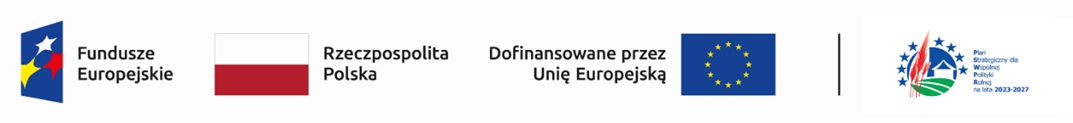 Zasada równości szans kobiet i mężczyzn
Zasada równości szans kobiet i mężczyzn ma prowadzić do podejmowania działań na rzecz osiągnięcia stanu, w którym kobietom i mężczyznom przypisuje się taką samą wartość społeczną, równe prawa i równe obowiązki oraz gdy mają oni równy dostęp do zasobów (środki finansowe, szanse rozwoju), z których mogą korzystać. Zasada ta ma gwarantować możliwość wyboru drogi życiowej bez ograniczeń wynikających ze stereotypów płci. 
Do oceny realizacji zasady równości szans kobiet i mężczyzn w ramach projektów współfinansowanych z EFS używane jest narzędzie tzw. standard minimum.
Standard minimum składa się z pięciu kryteriów oceny dotyczących charakterystyki projektu. Za poszczególne kryteria można uzyskać 0, 1 albo 2 punkty. Maksymalna łączna liczba punktów, którą możesz uzyskać wynosi 6, ponieważ kryteria nr 2 i 3 są alternatywne. Wymagane są łącznie co najmniej 3 punkty. 
UWAGA: jeśli wniosek nie uzyska co najmniej 3 punktów w standardzie minimum to wówczas zostanie odrzucony.
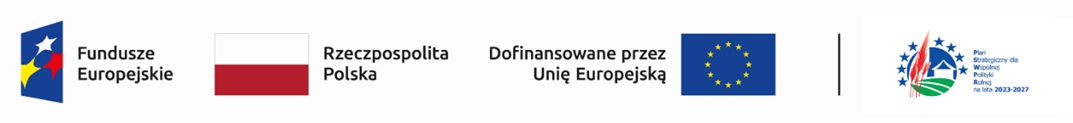 Zasada równości szans kobiet i mężczyzn
1. We wniosku o dofinansowanie projektu zawarte zostały informacje, które potwierdzają istnienie (albo brak istniejących) barier równościowych w obszarze tematycznym interwencji i/lub zasięgu oddziaływania projektu. 0-1 pkt.
2. Wniosek o dofinansowanie projektu zawiera działania odpowiadające na zidentyfikowane bariery równościowe w obszarze tematycznym interwencji i/lub zasięgu oddziaływania projektu. 0-2 pkt.
3. W przypadku stwierdzenia braku barier równościowych, wniosek o dofinansowanie projektu zawiera działania, zapewniające przestrzeganie zasady równości szans kobiet i mężczyzn, tak aby na żadnym etapie realizacji projektu tego typu bariery nie wystąpiły. 0-2 pkt.
4. Wskaźniki realizacji projektu zostały podane w podziale na płeć i/lub został umieszczony opis tego, w jaki sposób rezultaty przyczynią się do zmniejszenia barier równościowych, istniejących w obszarze tematycznym interwencji i/lub zasięgu oddziaływania projektu. 0-2 pkt.
5. We wniosku o dofinansowanie projektu wskazano jakie działania zostaną podjęte w celu zapewnienia równościowego zarządzania projektem. 0-1 pkt.
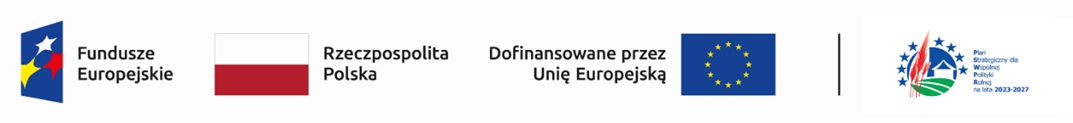 Zasada równości szans kobiet i mężczyzn
Proces rekrutacji, powinien zostać zaplanowany tak, aby nikomu nie ograniczał dostępu, poprzez:
dostosowanie strony internetowej, na której będą publikowane informacje  o projekcie oraz dokumenty rekrutacyjne, do standardów WCAG 2.0;
umieszczenie w materiałach informacyjnych, rekrutacyjnych i stronie internetowej opisu dostępności biura projektu/miejsc rekrutacji (sposoby dojazdu, możliwość pokonania schodów, winda, szerokość drzwi, itd.), dostępności tłumaczenia na język migowy, możliwości korzystania z pętli indukcyjnej itd.
zapewnienie różnych sposobów informowania o możliwości udziału w projekcie, np. ulotki, plakaty, informacje w polskim języku migowym (film na stronie www) itd.;
podanie w materiałach informacyjnych i rekrutacyjnych wyraźnej informacji o możliwości skorzystania z usług dostępowych (np. asystent osoby z niepełnosprawnością; tłumacz języka migowego; materiały szkoleniowe w formie dostępnej).
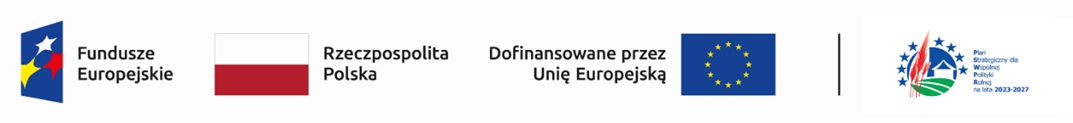 EFS - Kryteria formalne 2
9. Grantobiorca wykazał, że operacja będzie miała pozytywny wpływ na zasadę równości szans i niedyskryminacji, w tym dostępności dla osób z niepełnosprawnościami
10. Operacja jest zgodna z Kartą Praw Podstawowych Unii Europejskiej (oświadczenie)
11. Operacja jest zgodna z Konwencją o Prawach Osób Niepełnosprawnych, sporządzoną w Nowym Jorku dnia 13 grudnia 2006 r., w zakresie odnoszącym się do sposobu realizacji, zakresu operacji i grantobiorcy
12. Grantobiorca, partner, realizator nie realizuje działań dyskryminujących (oświadczenie)
13. Operacja jest zgodna z zasadami dotyczącymi pomocy publicznej lub pomocy de minimis (oświadczenie)
14. Operacja jest zgodna z zasadą zrównoważonego rozwoju. Operacja jest zgodna z celami zrównoważonego rozwoju ONZ, Porozumienia Paryskiego oraz zasadą „nie czyń poważnych szkód” (DNSH)
15. Czy grantobiorca zapewni trwałość operacji po jej zakończeniu? (jeśli dotyczy)
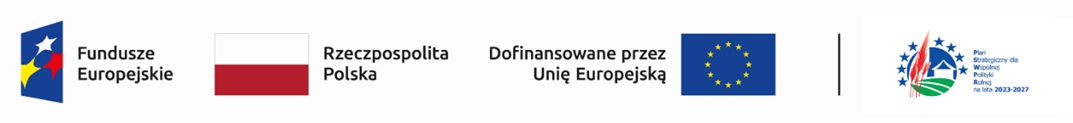 17 CELÓW ZRÓWNOWAŻONEGO ROZWOJU
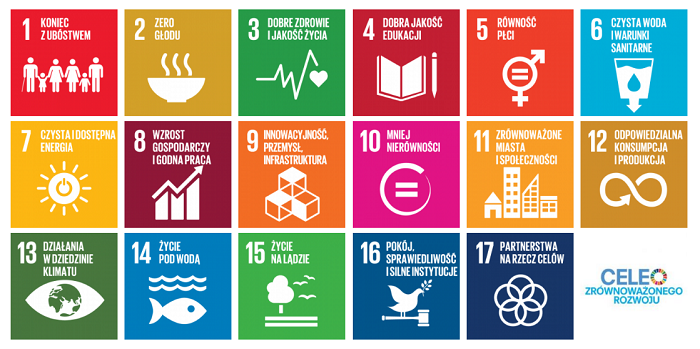 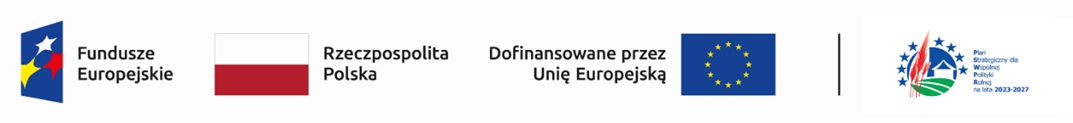 zasada DNSH
DNSH (do no significant harm) to zasada nieczynienia znaczącej szkody w środowisku. 
Łagodzenie zmian klimatu
Adaptacja do zmian klimatu
Ochrona zasobów wodnych i morskich
Gospodarka o obiegu zamkniętym
Zapobieganie zanieczyszczeniom powietrza, wody lub gleby
Ochrona i odbudowa bioróżnorodności i ekosystemów
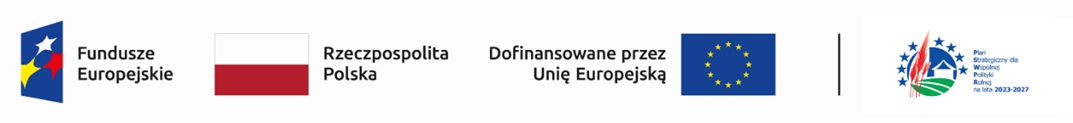 EFS - Kryteria dostępu 1
1. Planowany okres realizacji operacji nie jest dłuższy niż 30.06.2026 r. 
 2. Grantobiorca składa nie więcej niż 1 wniosek w ramach naboru. LGD dopuszcza występowanie Grantobiorcy w charakterze partnera w jednym wniosku złożonym w ramach naboru przez inny podmiot
3. Grupę docelową operacji stanowią osoby, rodziny, społeczności lokalne narażone na marginalizację i/lub wykluczenie społeczne lub nimi dotknięte
4. Zakres merytoryczny operacji. Grantobiorca zaplanował działania służące włączeniu lub utrzymaniu aktywności społecznej, wzmocnieniu więzi społecznych, międzypokoleniowych, budowaniu wspólnot sąsiedzkich tj. działania aktywizacyjne, integracyjne, edukacyjne, informacyjne, upowszechniające, profilaktyczne, kulturalne, sportowe, rekreacyjne
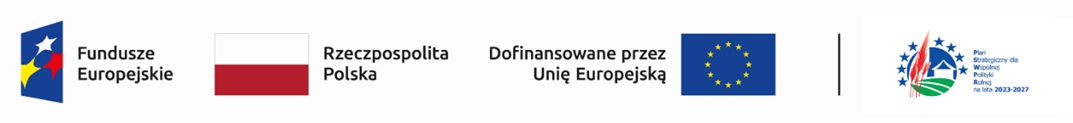 1.7. Uczymy się przez całe życie
- wsparcie dla lokalnych inicjatyw podnoszenia kompetencji cyfrowych oraz zainteresowań mieszkańców w tym UTW oraz KGW 	
Rekomendowane zadania: 
- organizacja warsztatów, szkoleń, kursów, wizyt studyjnych i innych działań edukacyjnych z zakresu kompetencji cyfrowych oraz zainteresowań mieszkańców, 
- organizowanie wydarzeń związanych z propagowaniem kompetencji cyfrowych. 	

- alokacja: 148 910 €
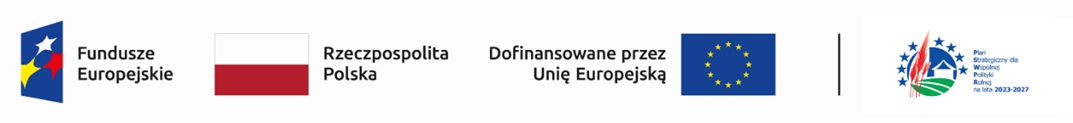 1.7. Uczymy się przez całe życie
Wskaźniki produktu: FEW4I-P1 
– liczba inicjatyw w zakresie aktywizacji społeczności na rzecz rozwoju lokalnego -3 
Wskaźniki rezultatu: PLHILCR01 
-liczba osób, których sytuacja społeczna uległa poprawie po opuszczeniu programu - 90
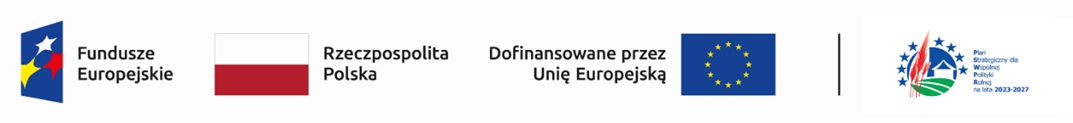 1.8. Edukacja przedszkolna i szkolna podstawą rozwoju społecznego
- wsparcie dla poprawy warunków przeszkoli i szkół w podnoszeniu jakości edukacji przedszkolnej z uwzględnieniem wyrównywania szans dla wszystkich dzieci oraz rozwoju zainteresowań i uzdolnień w edukacji poza formalnej 
- wsparcie psychologiczno-pedagogiczne oraz wzmocnienie szkolnictw zawodowego w tym doradztwa 
Rekomendowane zadania: 
- wsparcie przedszkoli i szkół oraz świetlic wiejskich, klubów młodzieżowych, świetlic środowiskowych i socjoterapeutycznych w wyrównywaniu szans w postaci dodatkowych zajęć zainteresowań wraz z wyposażeniem w materiały i sprzęt nieodzowny do zajęć jako rozwój kompetencji, umiejętności, uzdolnień i zainteresowań uczniów poza edukacją formalną 
- wsparcie poradni psychologiczno-pedagogicznych w postaci warsztatów, zajęć organizowanych dla szkolnictwa zawodowego związanych z zainteresowaniami młodzieży 
- kursy i szkolenia, wizyty studyjne z zakresu zainteresowań i doradztwa zawodowego 	
- alokacja: 611 090 €
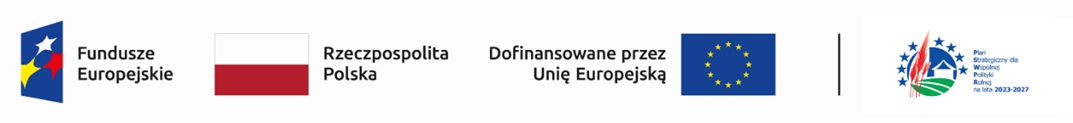 1.8. Edukacja przedszkolna i szkolna podstawą rozwoju społecznego
Wskaźniki produktu: PLFCO01 
- liczba dzieci objętych dodatkowymi zajęciami w edukacji przedszkolnej – 30 
PLFCO03 
- liczba uczniów szkół i placówek systemu oświaty prowadzących kształcenie ogólne objętych wsparciem - 130 
PLFCO04 
- liczba uczniów i słuchaczy szkół i placówek kształcenia zawodowego objętych wsparciem- 40 
Wskaźniki rezultatu: PLFCR01 
- liczba uczniów, którzy nabyli kwalifikacje po opuszczeniu programu -110
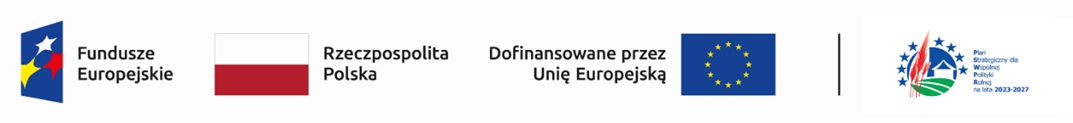 Zasada proporcjonalności
Zgodnie z Wytycznymi kwalifikowalności w przypadku: 
- nieosiągnięcia założeń merytorycznych określonych we wniosku mierzonych poprzez wskaźniki produktu i rezultatu bezpośredniego, 
- niespełnienia kryteriów projektu, dla których nie określono wskaźników produktu lub rezultatu bezpośredniego, 
IZ FEW może uznać wszystkie lub odpowiednią część wydatków dotychczas rozliczonych w ramach projektu za niekwalifikowane, zgodnie z zapisami Umowy. Wydatki niekwalifikowalne obejmują wydatki związane z tym zadaniem merytorycznym (zadaniami merytorycznymi), którego założenia nie zostały osiągnięte, a także koszty pośrednie. Wysokość wydatków niekwalifikowanych uzależniona jest od stopnia niezrealizowania założeń merytorycznych projektu.
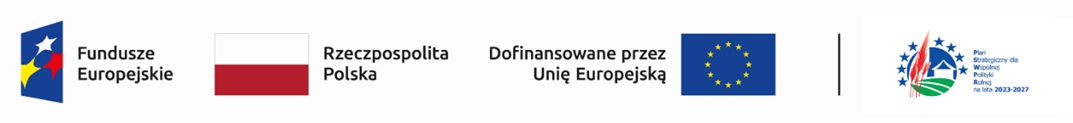 Przykładowy katalog kosztów
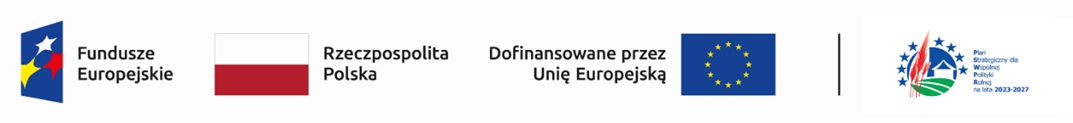 Inne kwestie finansowe
Podmiot realizujący projekt ponosi wydatki związane z jego realizacją zgodnie przede wszystkim z Wytycznymi kwalifikowalności
Koszty związane z realizacją projektu poniesione przed zawarciem Umowy wnioskodawca ponosi na własne ryzyko
Wnioskodawca jest zobowiązany rozpocząć realizację projektu w ciągu 3 miesięcy od ustalonej we wniosku początkowej daty okresu realizacji projektu, w przeciwnym razie Umowa może zostać rozwiązana w trybie natychmiastowym
Zobowiązuje się wnioskodawców do wydatkowania środków zgodnie z zapisami Umowy, także przed jej podpisaniem tzn. w przypadku wnioskodawców, którzy na własne ryzyko rozpoczynają realizację projektu.
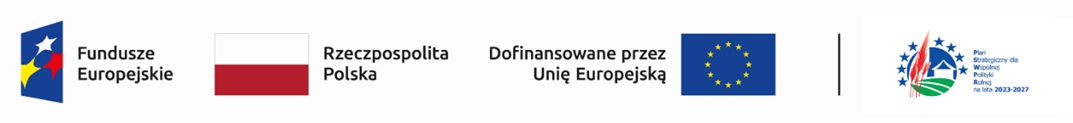 Dr inż. Ewa Gałka
Ewa.galka@pisop.org.pl
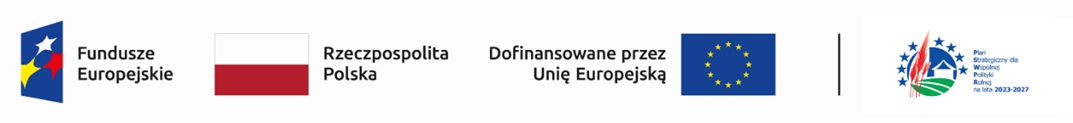